SÉCURITÉ INCENDIE
LYCÉE POLYVALENT JEAN MONNET
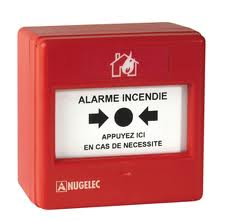 Déclenchement de l’alarme
A l’audition de la sirène vous devez

ÉVACUER
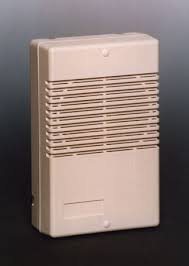 Evacuation
En bon ordre
Dans le calme
Si fumée, se baisser
Ne pas revenir en arrière
Participer à la prise en charge des personnes en situation de handicap

Le guide fil (délégué de classe) guide et accompagne le groupe cers le point de rassemblement.
Le serre file (professeur) vérifie que personne ne reste dans la zone, procède au comptage une fois au point de rassemblement et rend compte aux équipes de secours
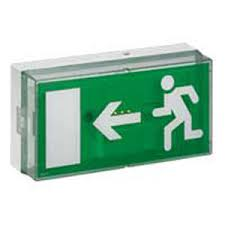 cheminement
Dans la mesure du possible respecter le 
cheminement affiché dans chaque salle.

Aller à l’opposé su sinistre
Rassemblement
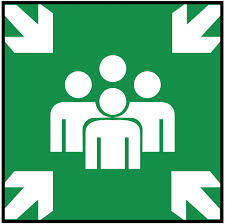 Rejoindre les points de rassemblement par classe
Se tenir éloigné des bâtiments
Rester groupés par classe

Attendre l’ordre pour rentrer dans les bâtiments
Personne a mobilité réduite
La personne doit être conduite par le groupe jusqu’au point de rassemblement   (sans se mettre en danger)

En cas d’impossibilité, la conduire jusqu’au palier de l’escalier intérieur (équipé de portes coupe feu) ou extérieur (sur le cheminement) le plus proche

Le professeur signale aussitôt la personne et son espace d’attente sécurisé aux équipes de secours qui prévoiront son évacuation différée.
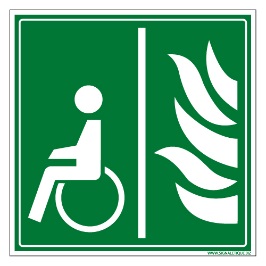